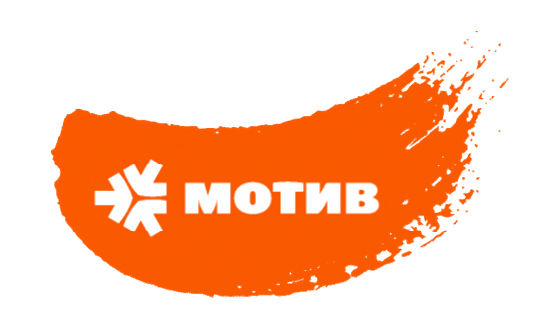 Спутниковая связь через VSAT 
компании МОТИВ это  Интернет 
без границ и расстояний
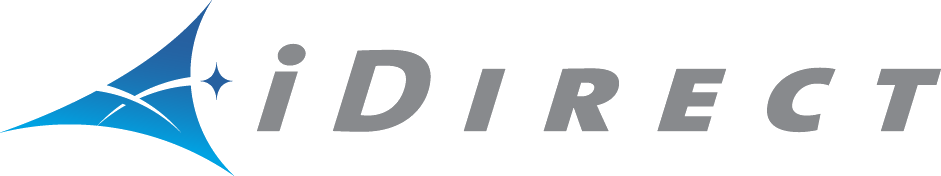 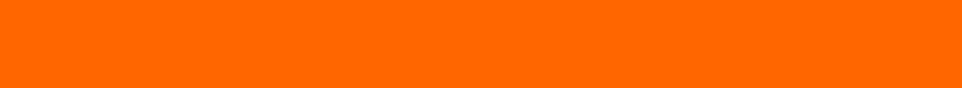 Услуги спутниковой связи МОТИВ
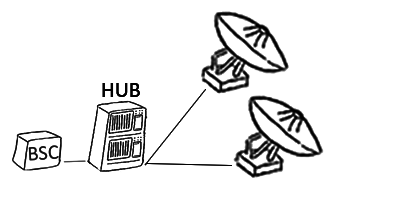 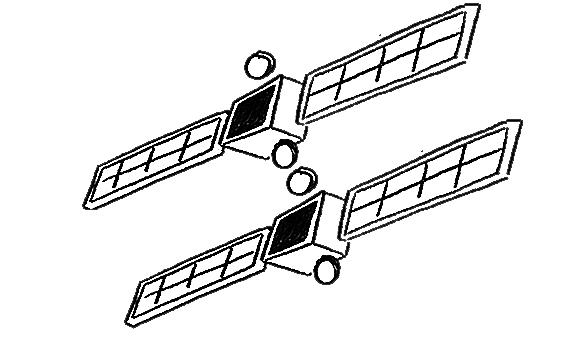 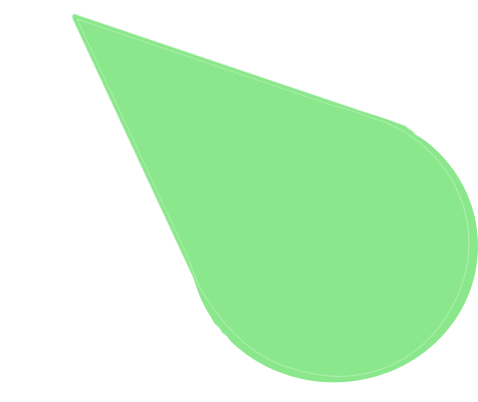 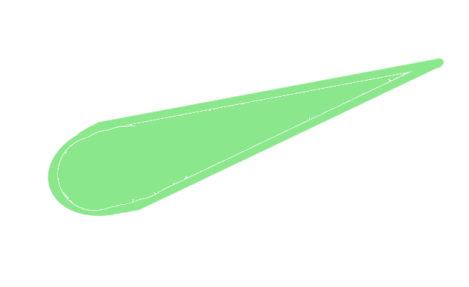 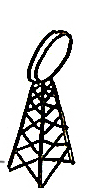 GSM
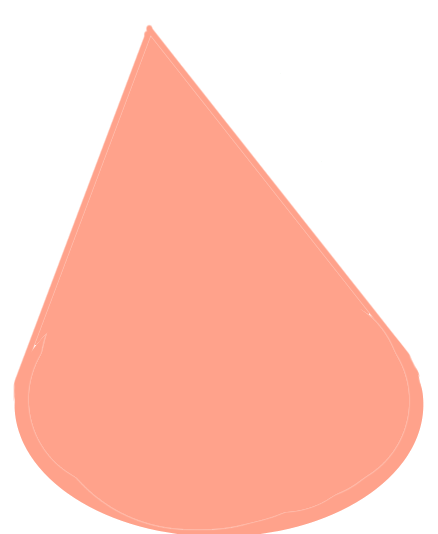 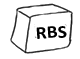 Интернет и телефония
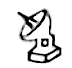 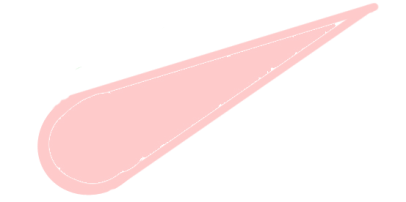 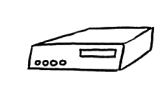 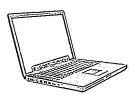 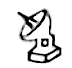 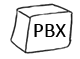 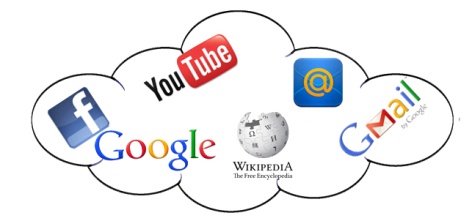 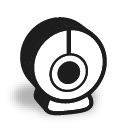 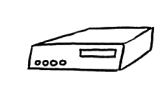 Видеонаблюдение
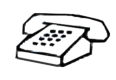 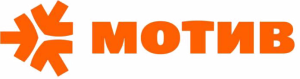 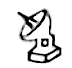 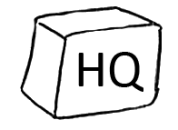 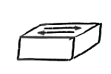 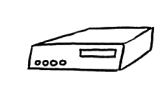 Удаленные транзакции
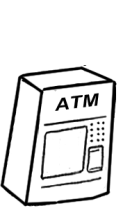 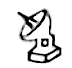 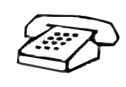 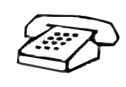 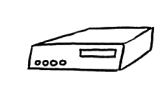 Резервный канал связи
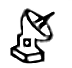 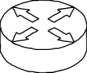 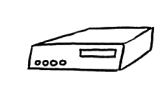 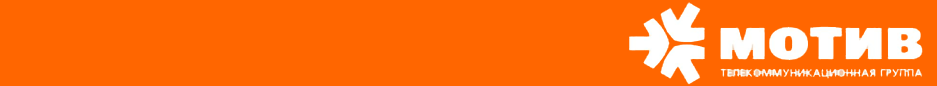 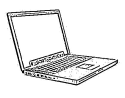 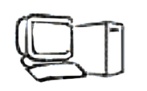 Предоставление GSM связи
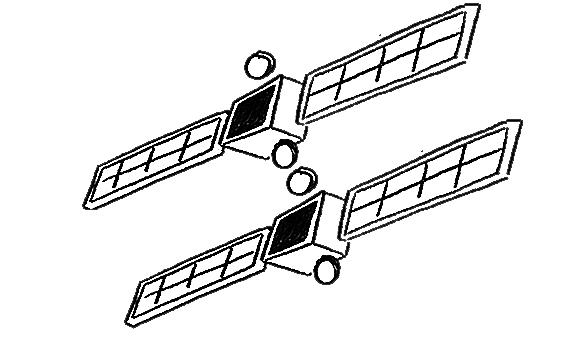 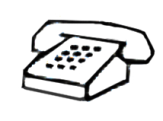 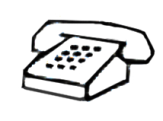 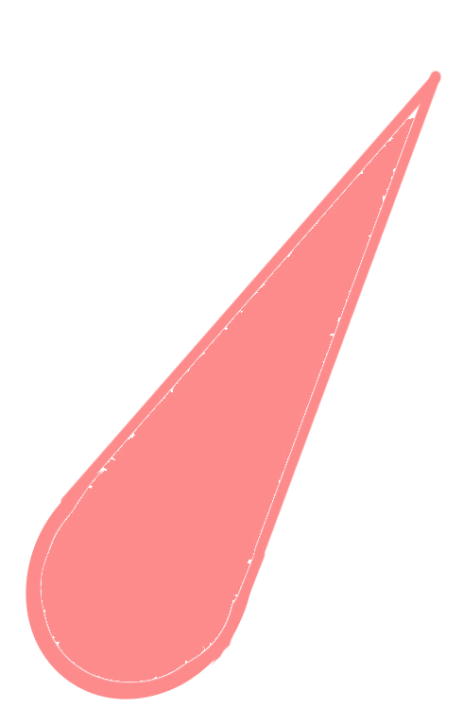 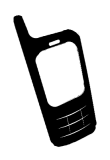 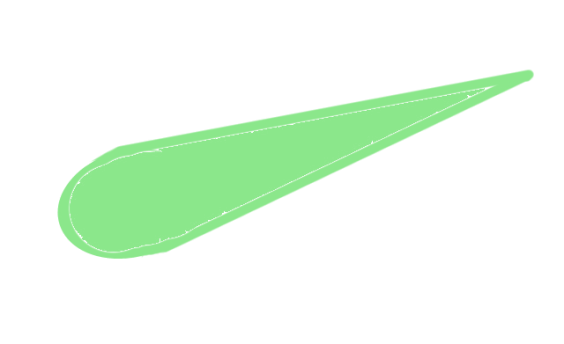 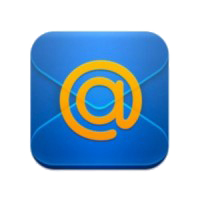 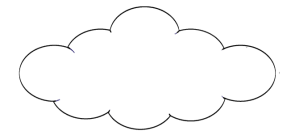 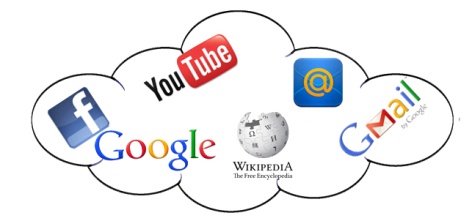 PSTN
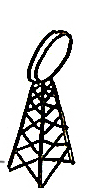 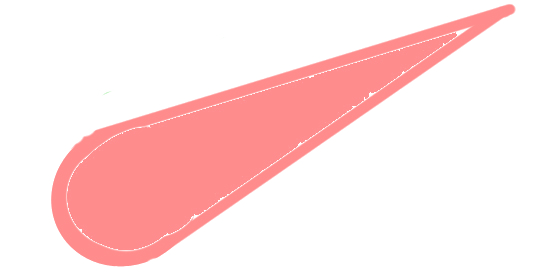 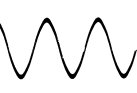 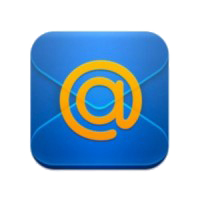 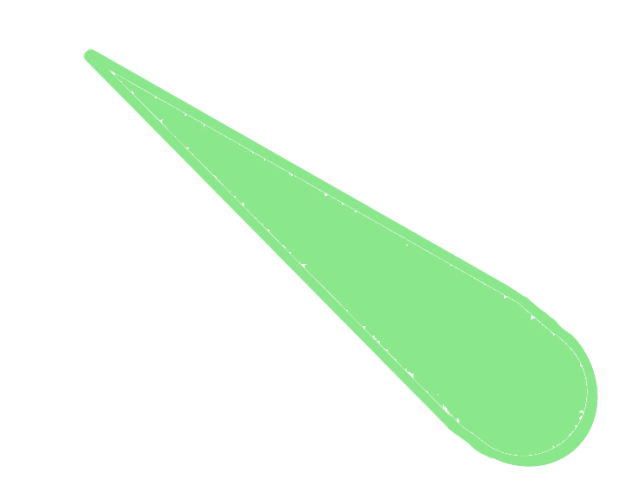 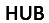 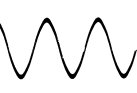 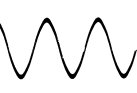 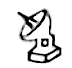 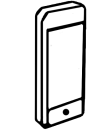 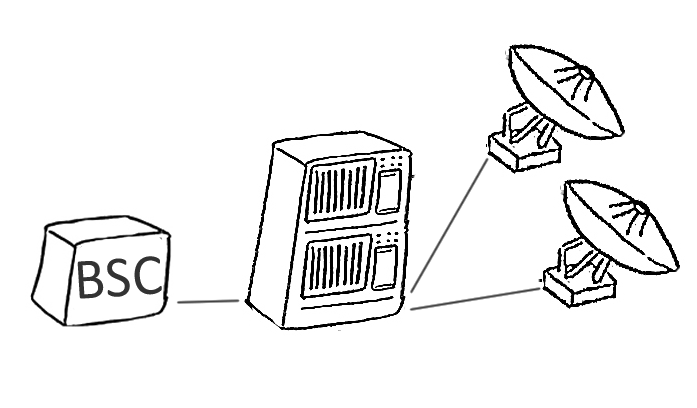 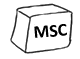 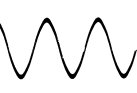 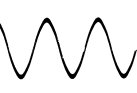 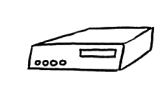 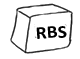 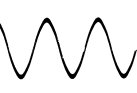 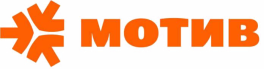 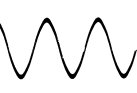 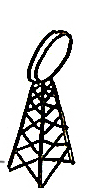 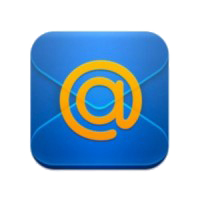 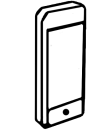 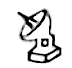 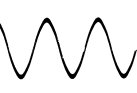 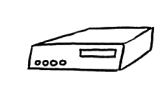 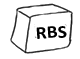 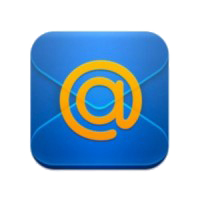 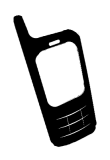 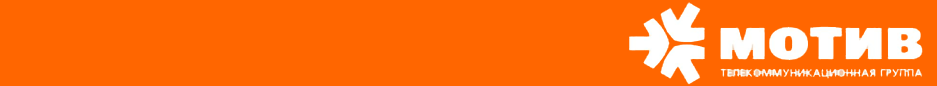 Предоставление телефонии и Интернет
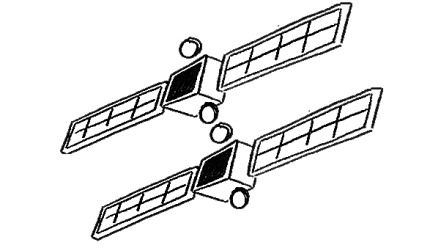 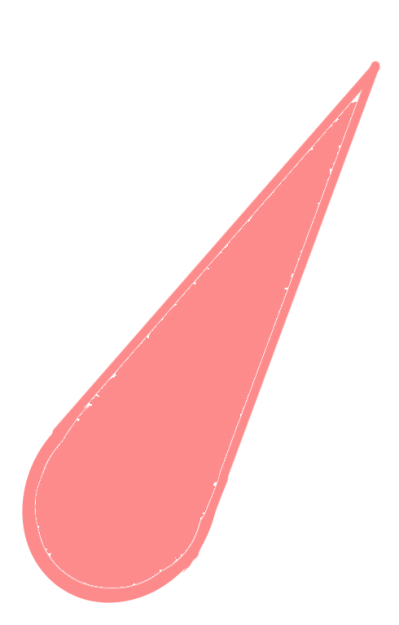 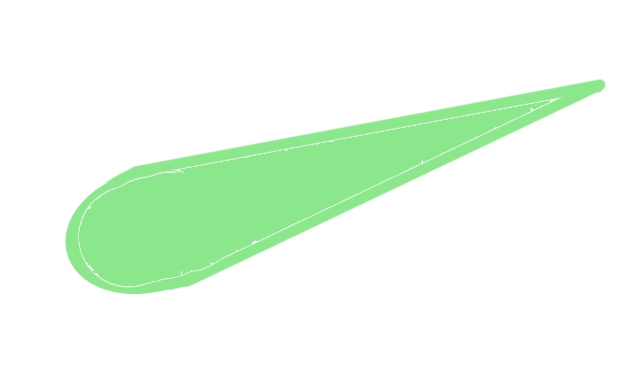 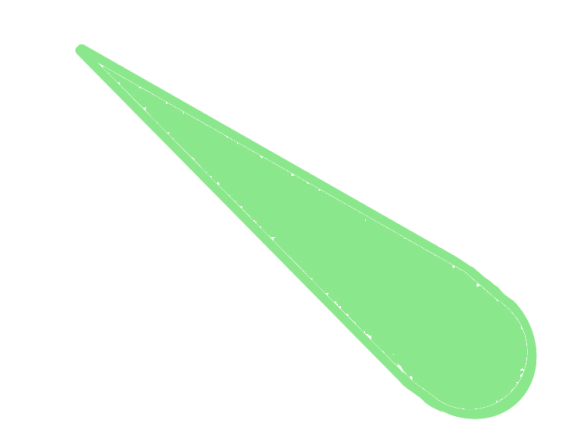 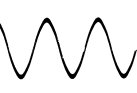 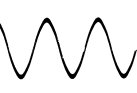 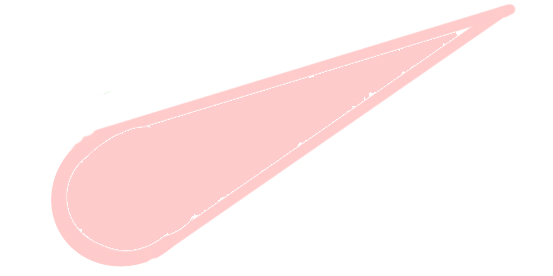 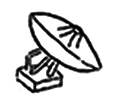 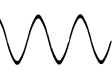 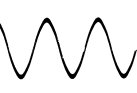 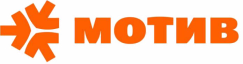 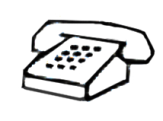 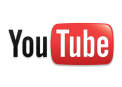 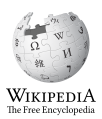 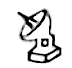 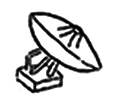 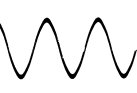 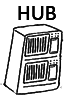 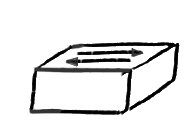 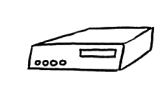 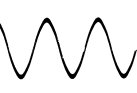 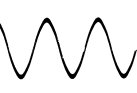 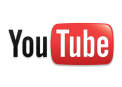 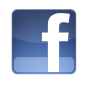 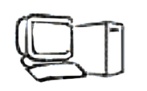 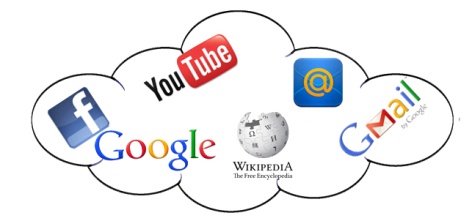 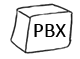 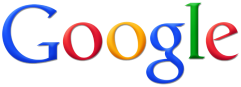 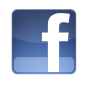 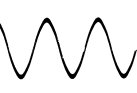 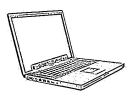 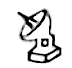 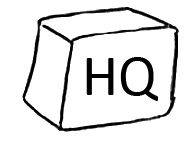 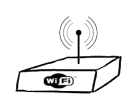 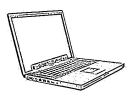 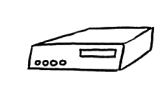 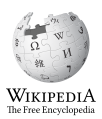 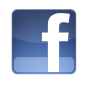 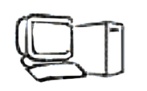 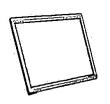 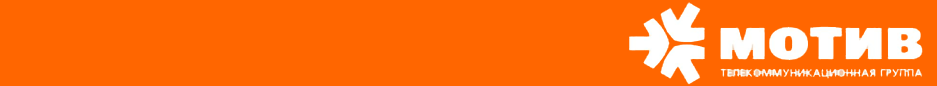 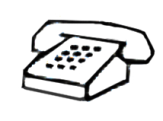 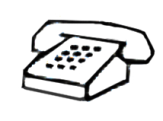 Удаленные транзакции и видеонаблюдение
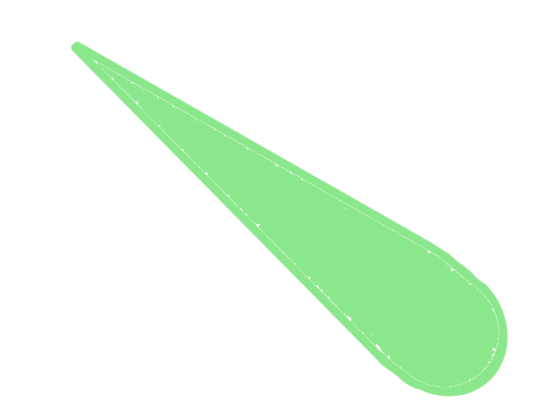 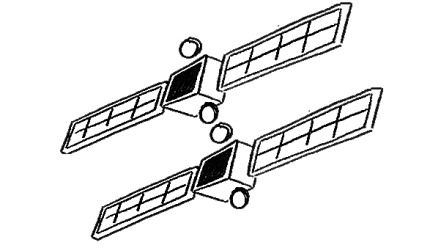 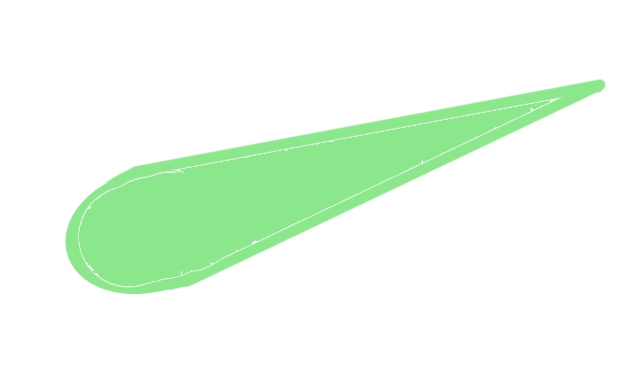 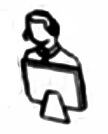 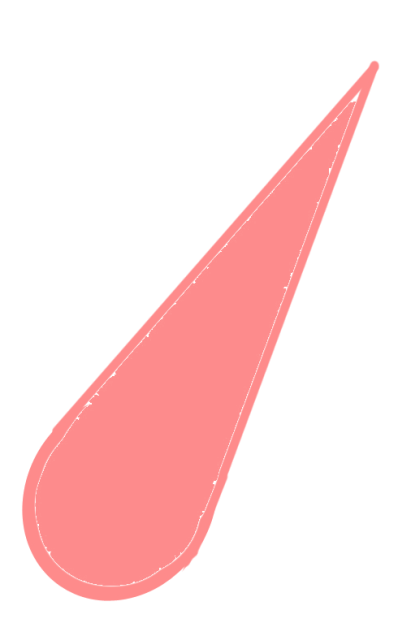 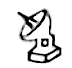 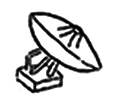 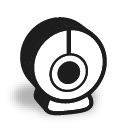 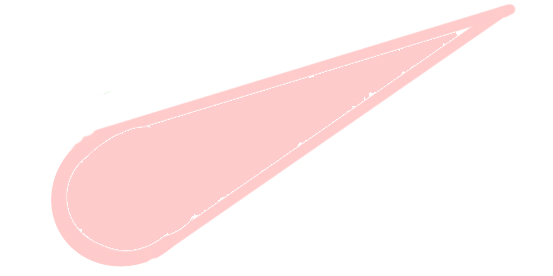 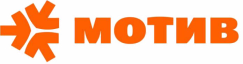 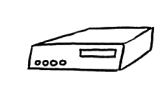 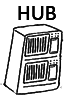 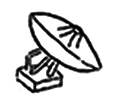 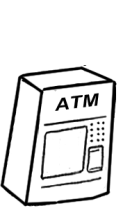 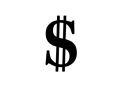 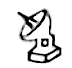 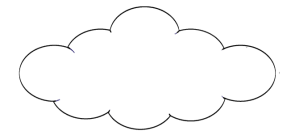 MPLS
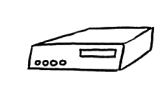 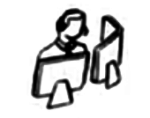 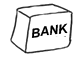 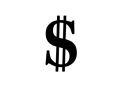 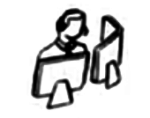 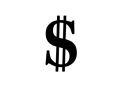 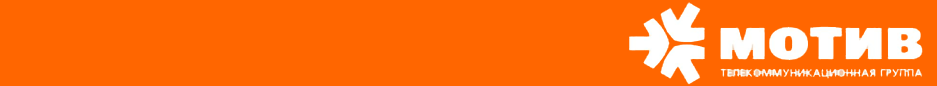 Резервный канал связи
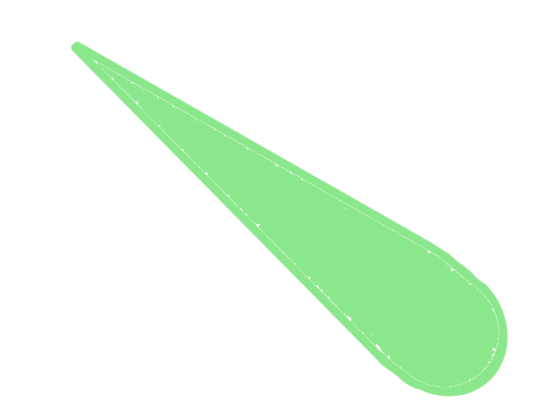 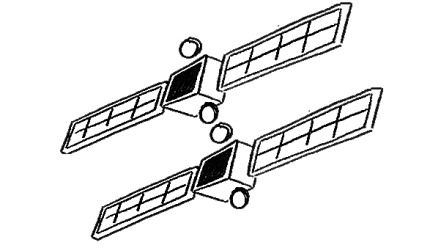 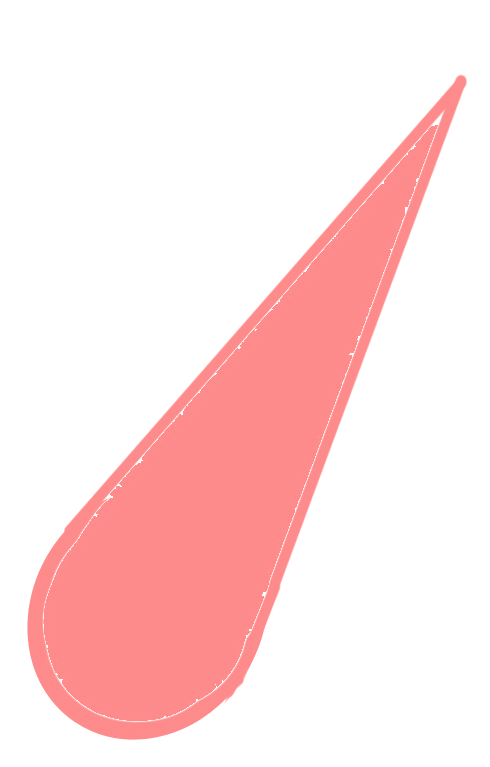 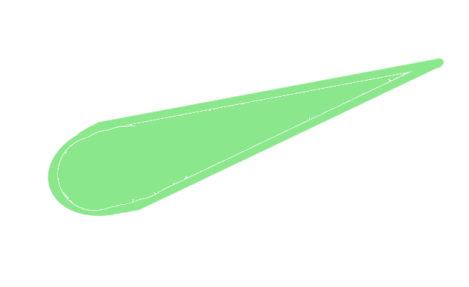 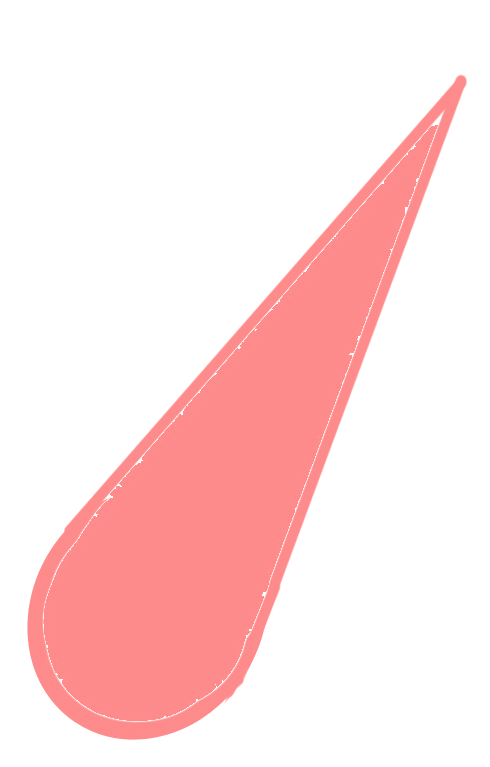 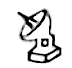 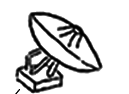 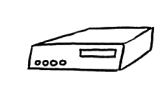 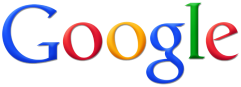 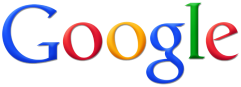 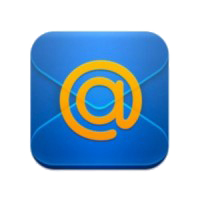 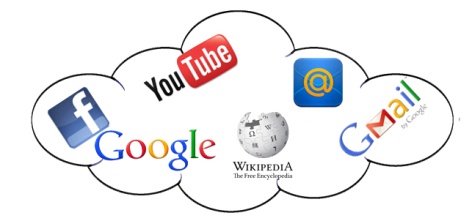 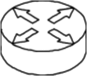 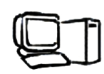 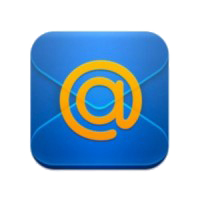 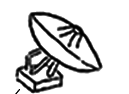 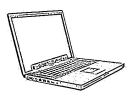 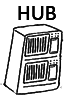 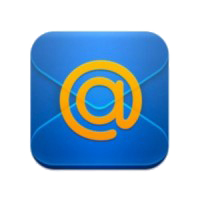 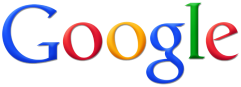 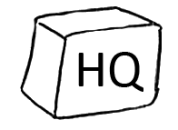 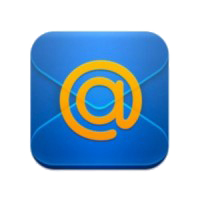 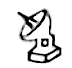 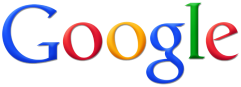 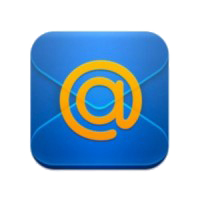 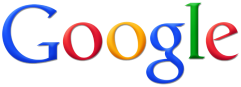 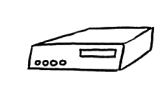 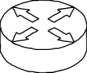 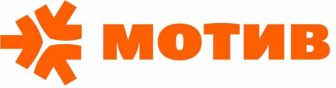 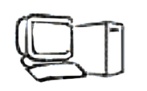 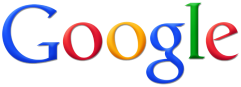 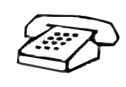 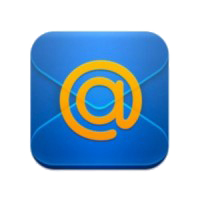 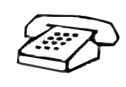 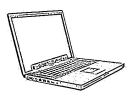 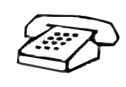 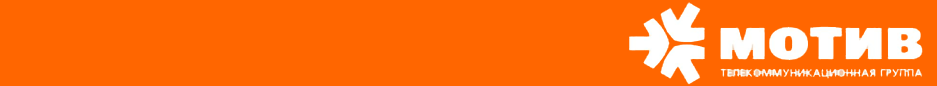 Мы работаем с оборудованием мировых вендоров
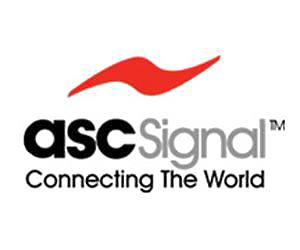 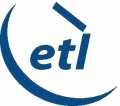 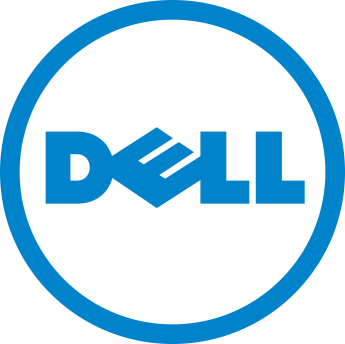 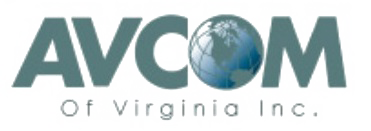 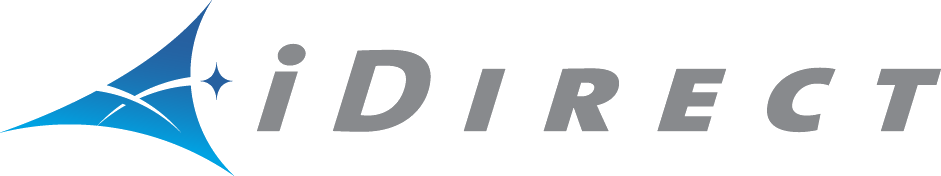 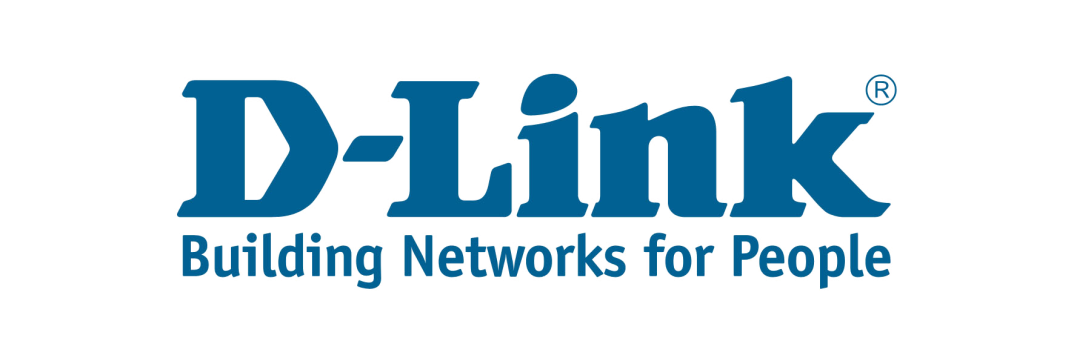 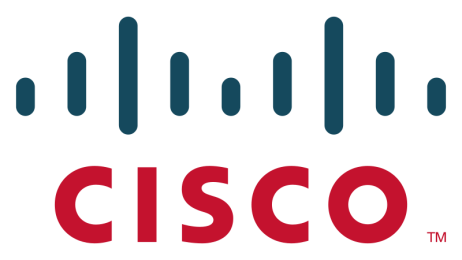 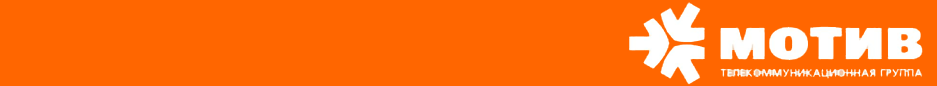